Circuit
PSU
TPS7A3701DRVR
5V
5.V
VIN
OUT
EN
78.7kΩ
4.7uF
10uF
0.1uF
0.1uF
FB
22Ω
GND
24.9kΩ
Waveform
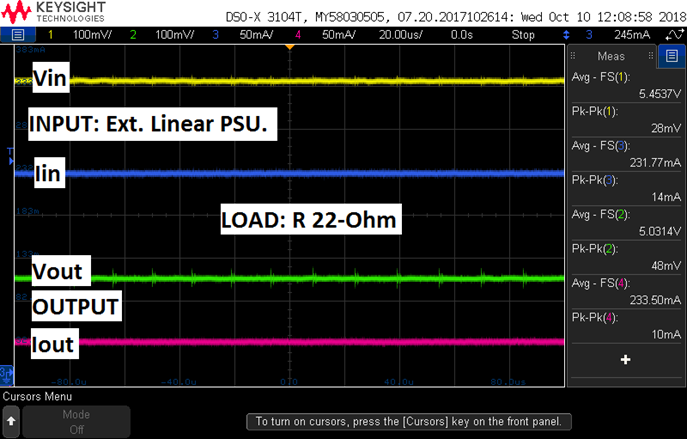 30cm
PSU
Why does Input current have the ripple?
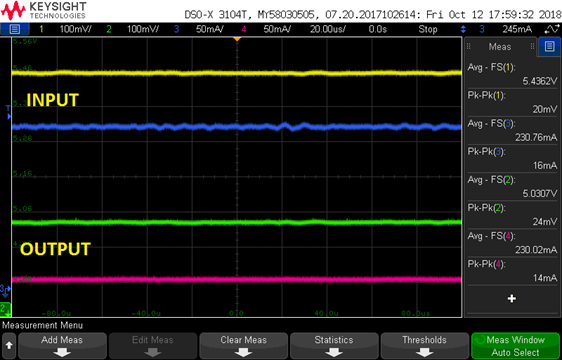 30cm and 15cm
15cm